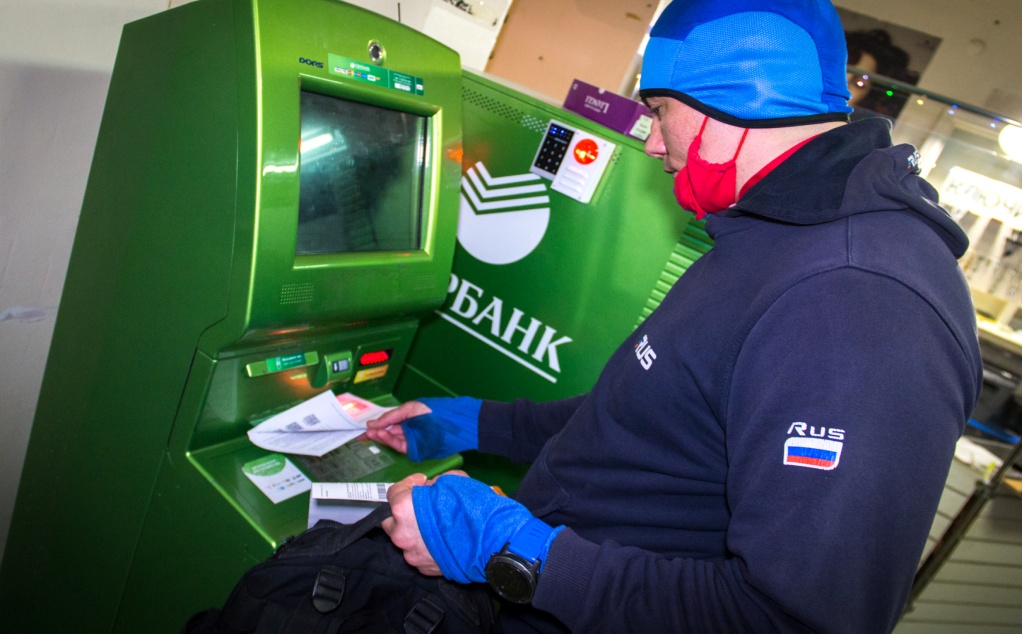 Муниципальный штаб волонтеров города Тынды
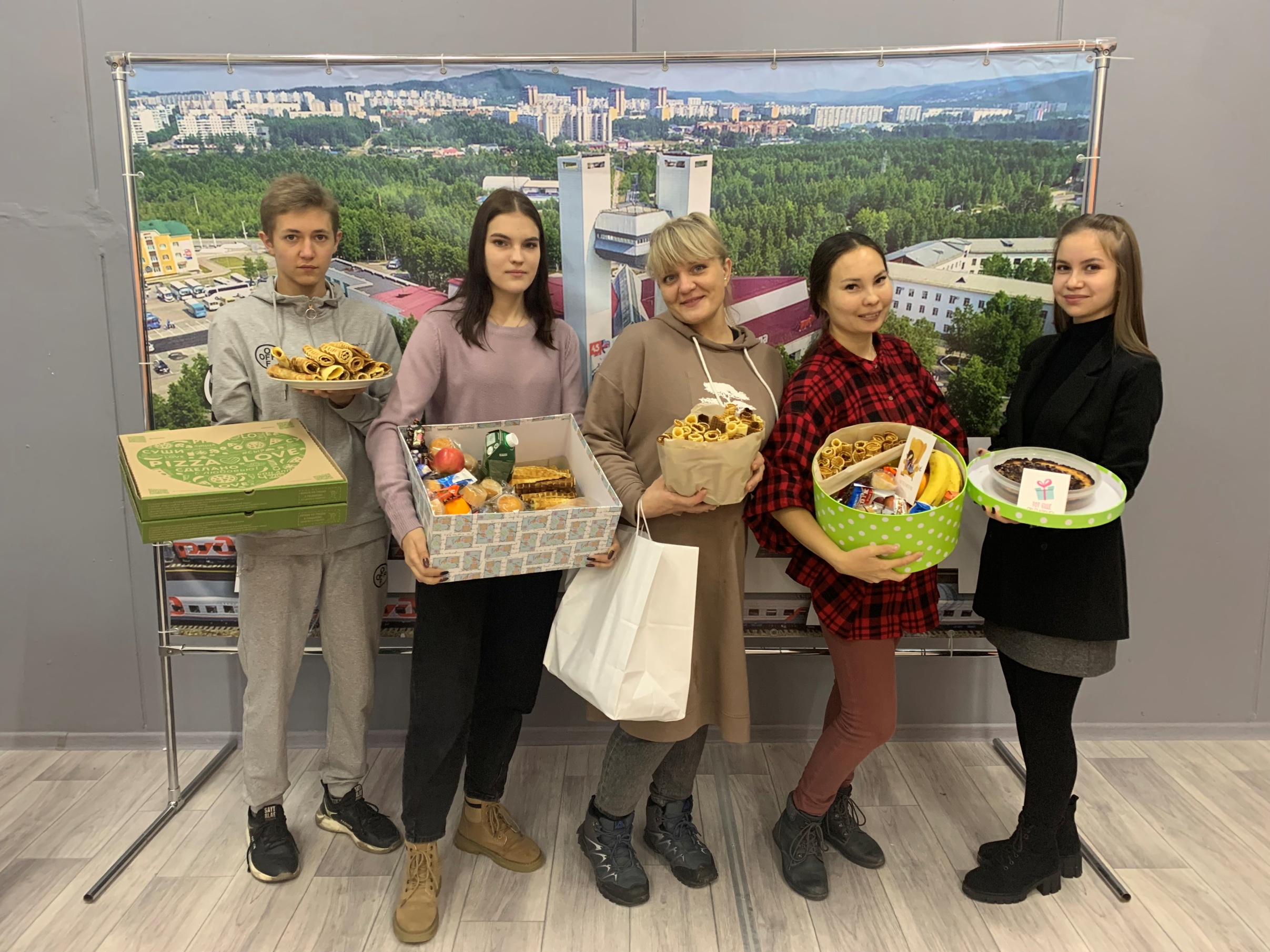 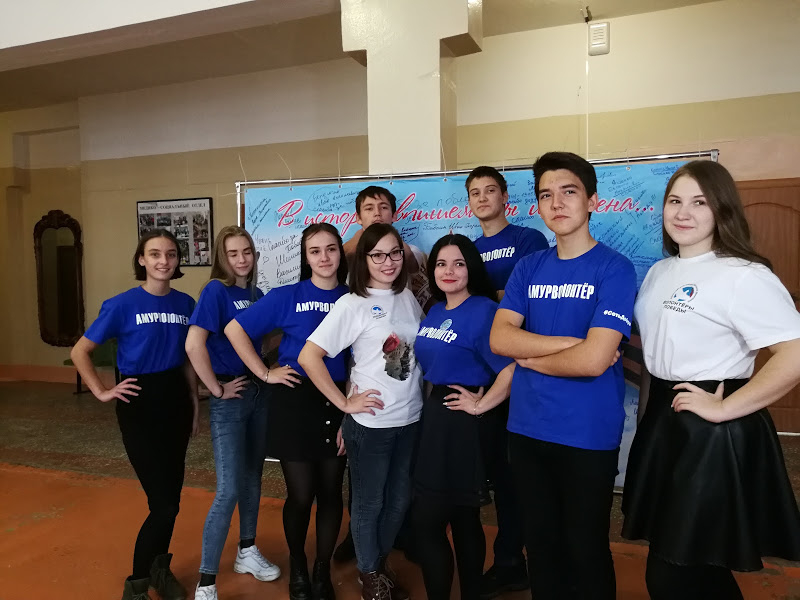 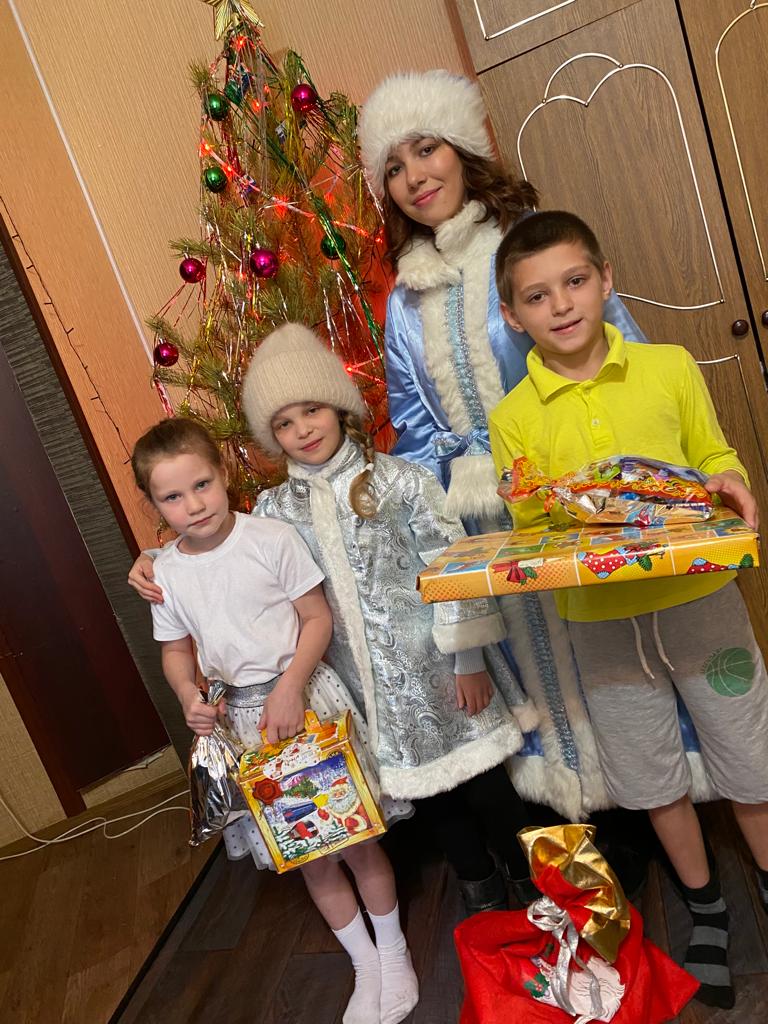 В городе проходят различные Всероссийские акции,  городские мероприятия, в которых задействованы волонтеры муниципального штаба:- «Елка желаний»- «Спасибо врачам»- «Новый год в каждый дом»- Проект «Комфортная городская среда»- День молодежи - Акция #МыВместе-Тележка добра- Субботники- Чистые игры-  День государственного флага и др.
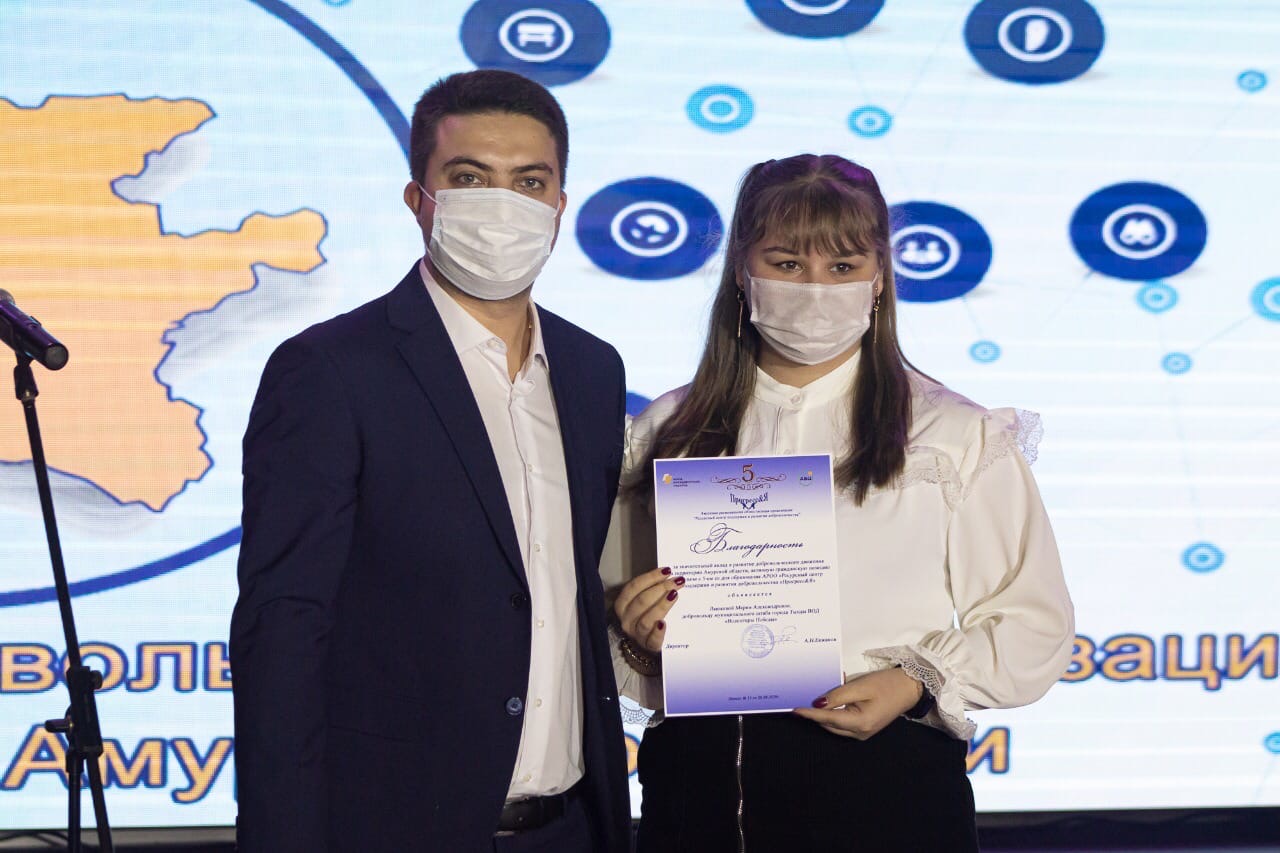 Направления деятельности:-Помощь социально незащищенным людям, нуждающимся в особой поддержке -Патриотическое волонтерство-Клуб #МыВместе-Событийное волонтерство-Помощь в голосовании за благоустройство ЖКХ
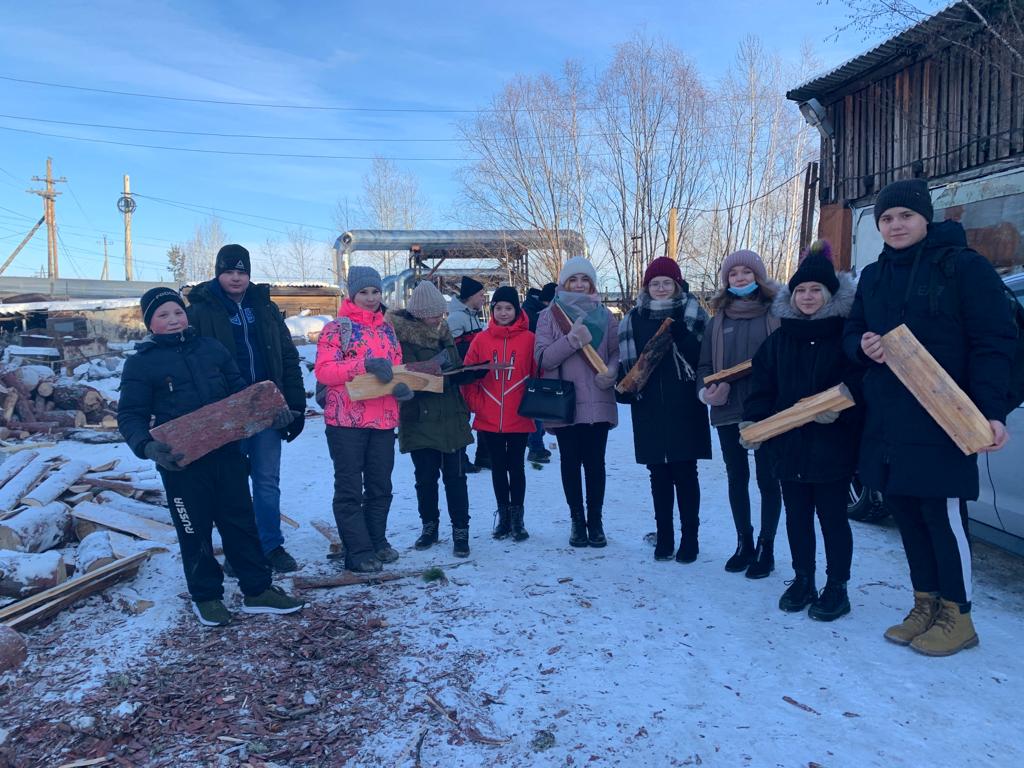 10 волонтеров Всероссийской акции #МыВместе получили памятные медали
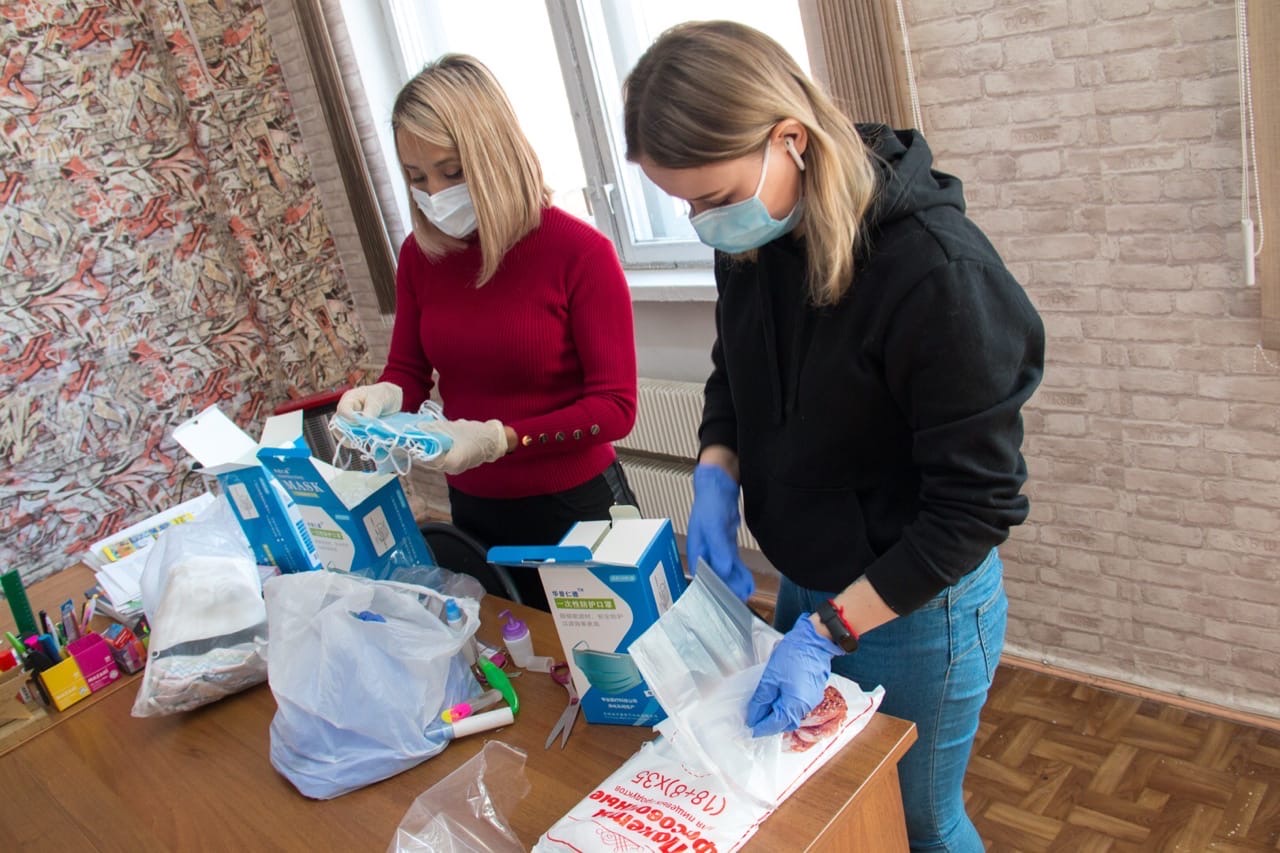 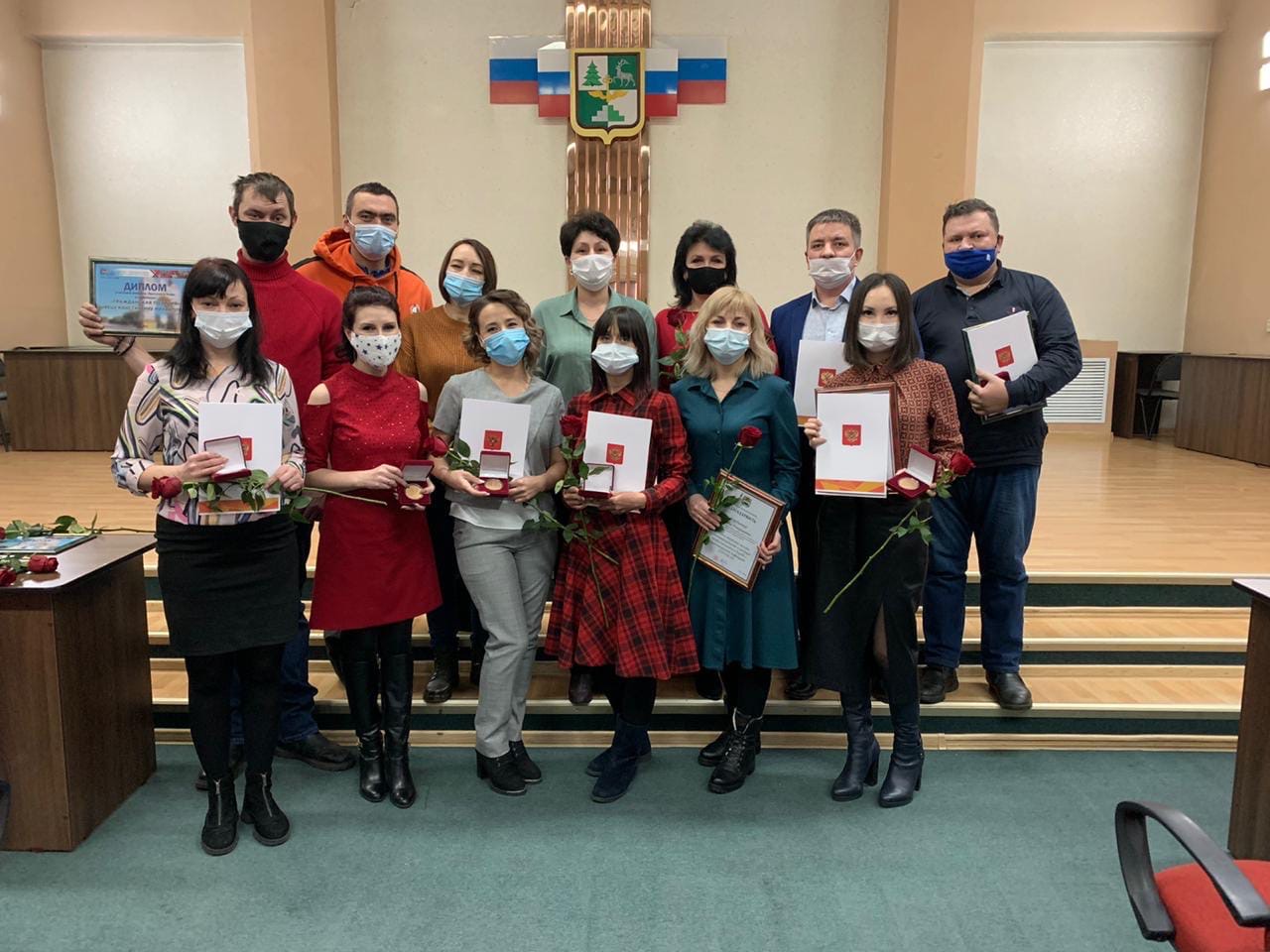 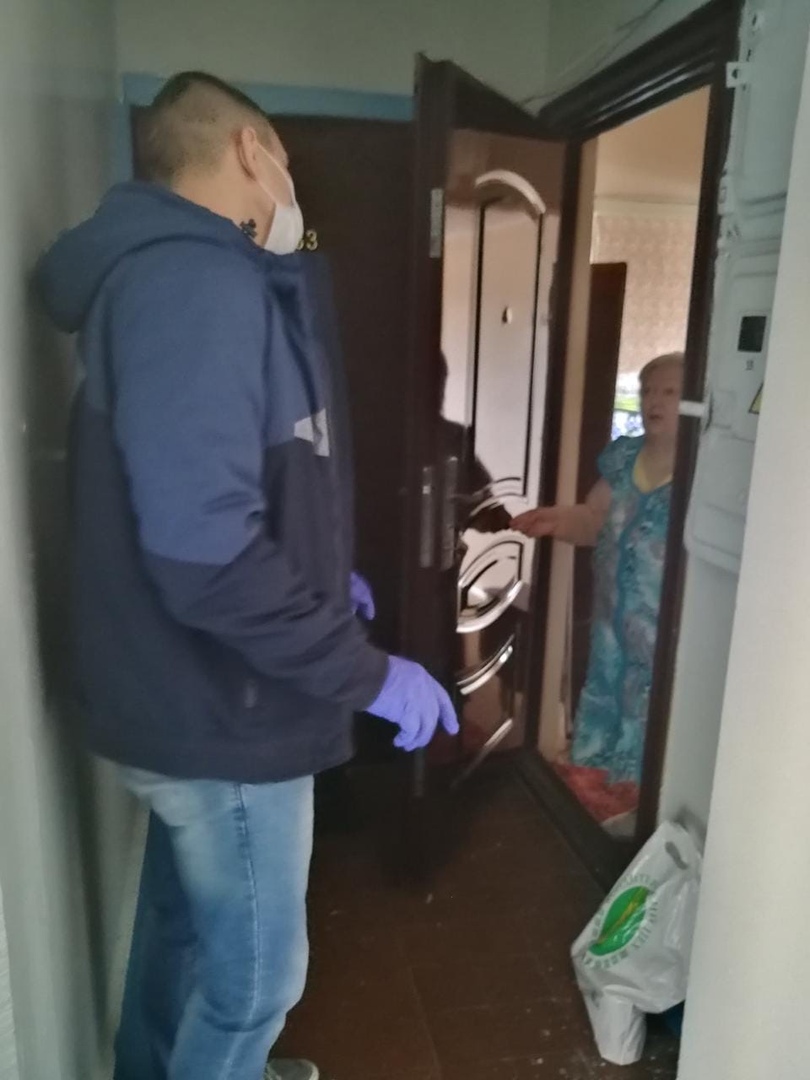 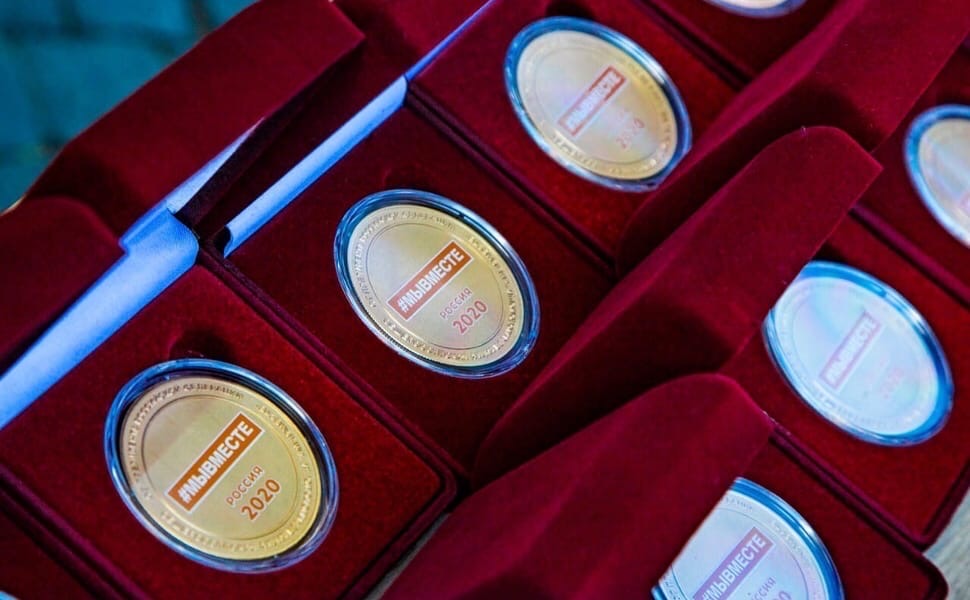 СИЛА в единстве!
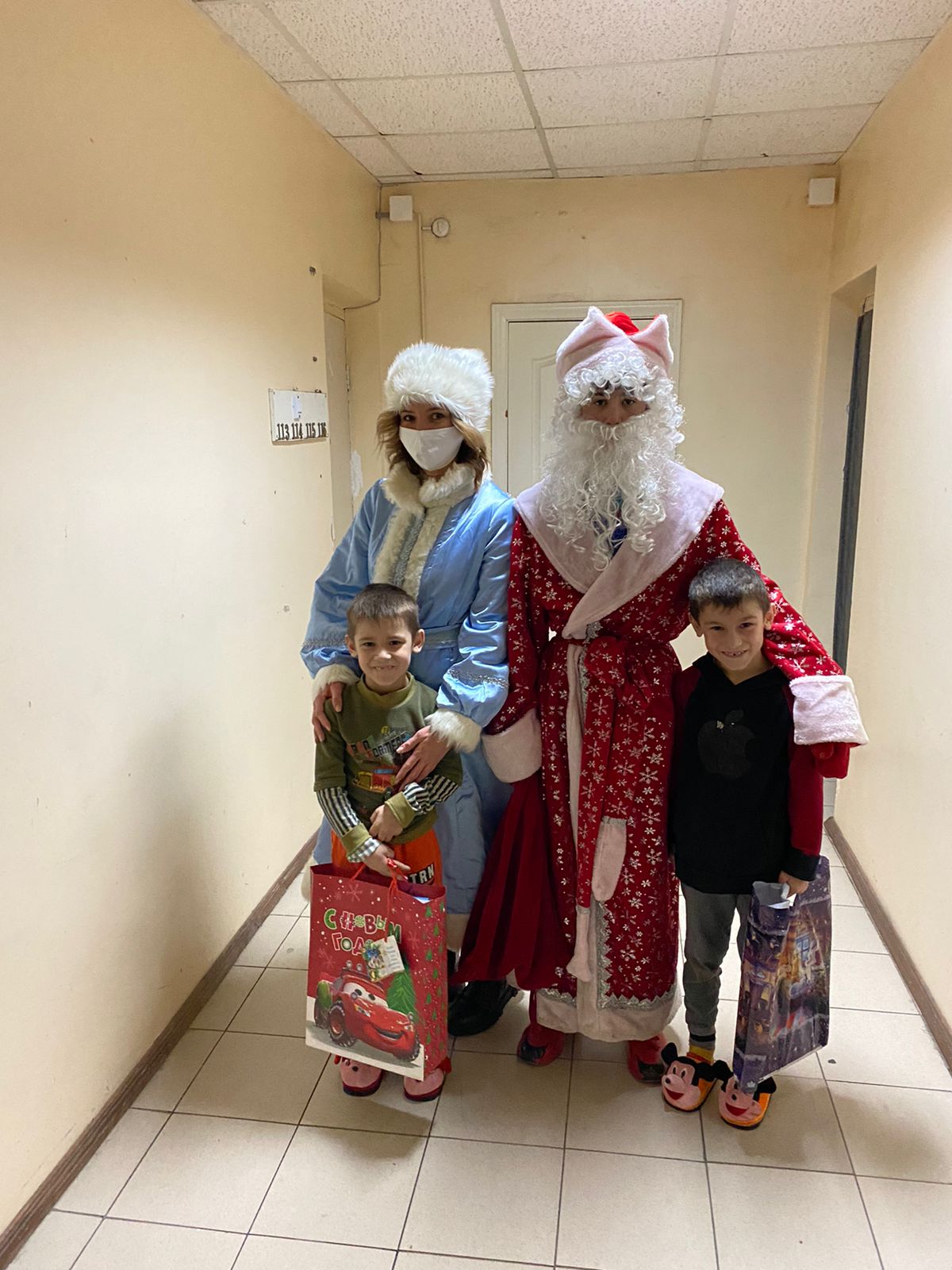 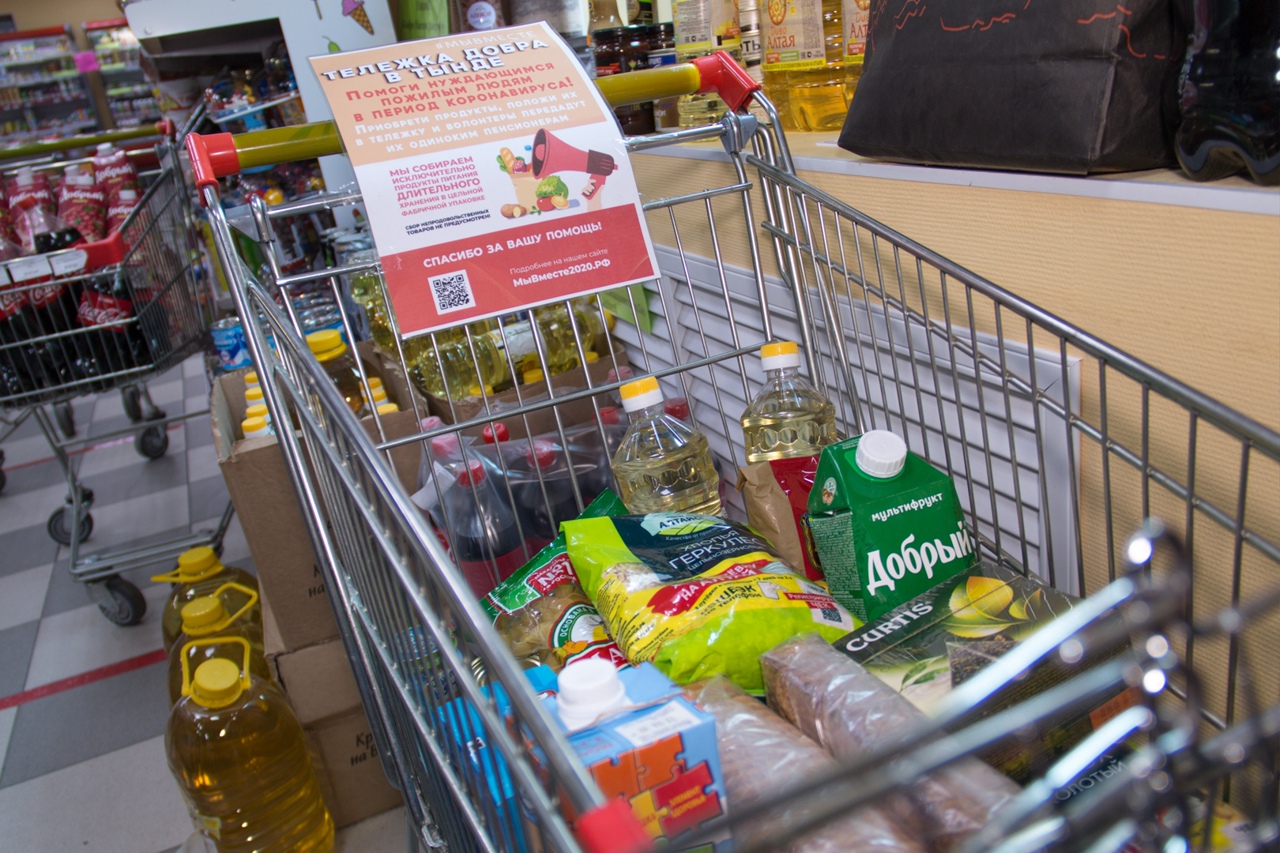 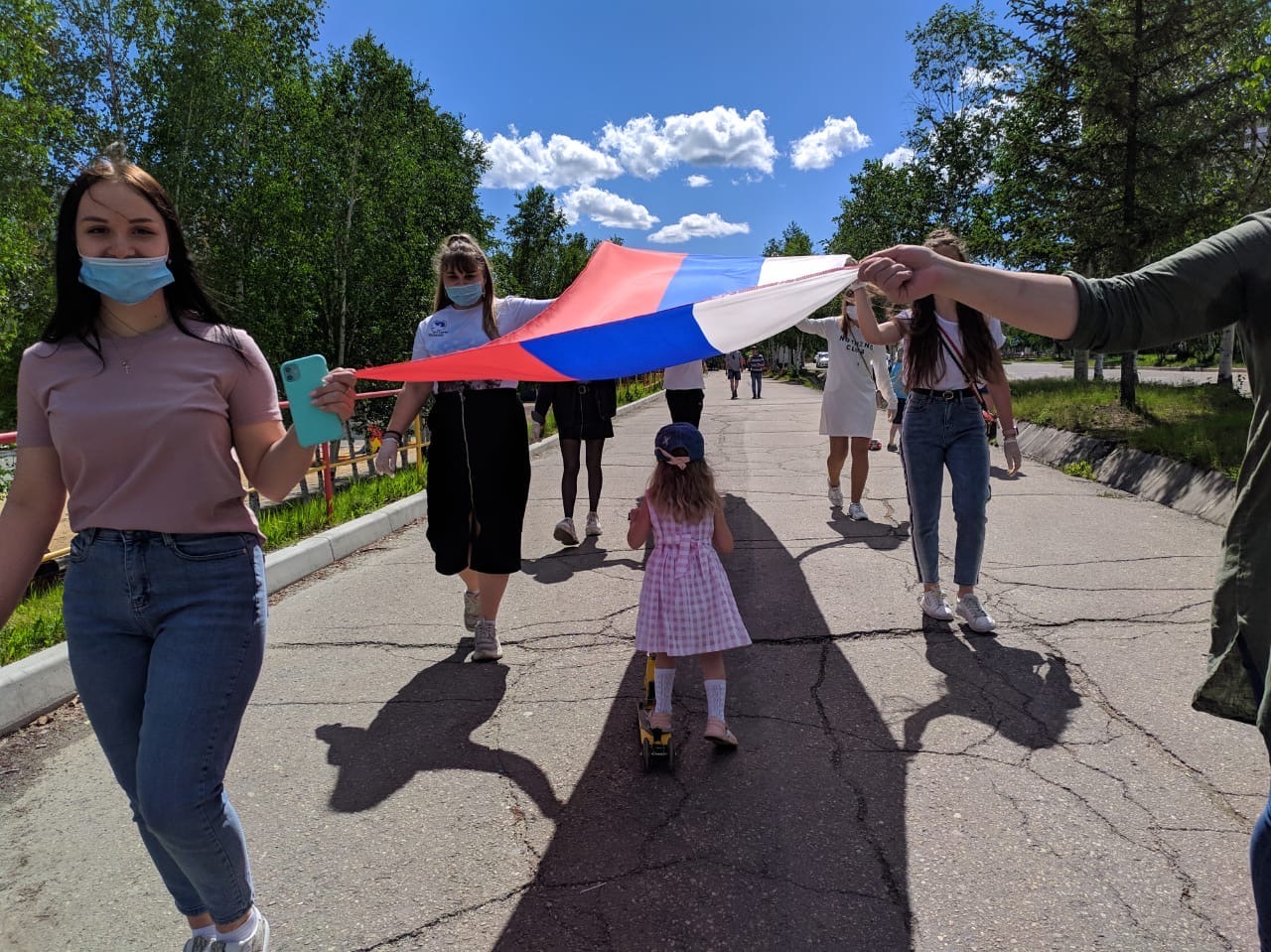 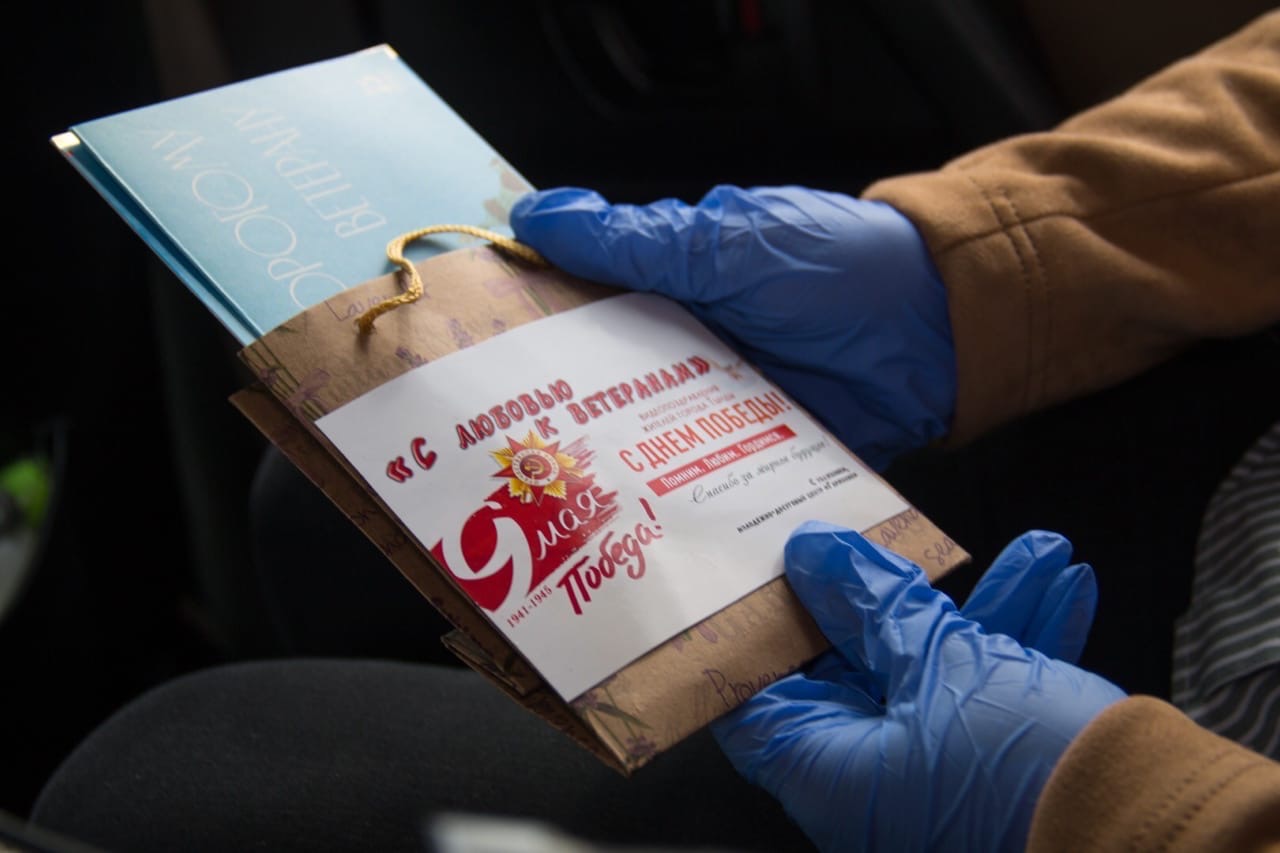 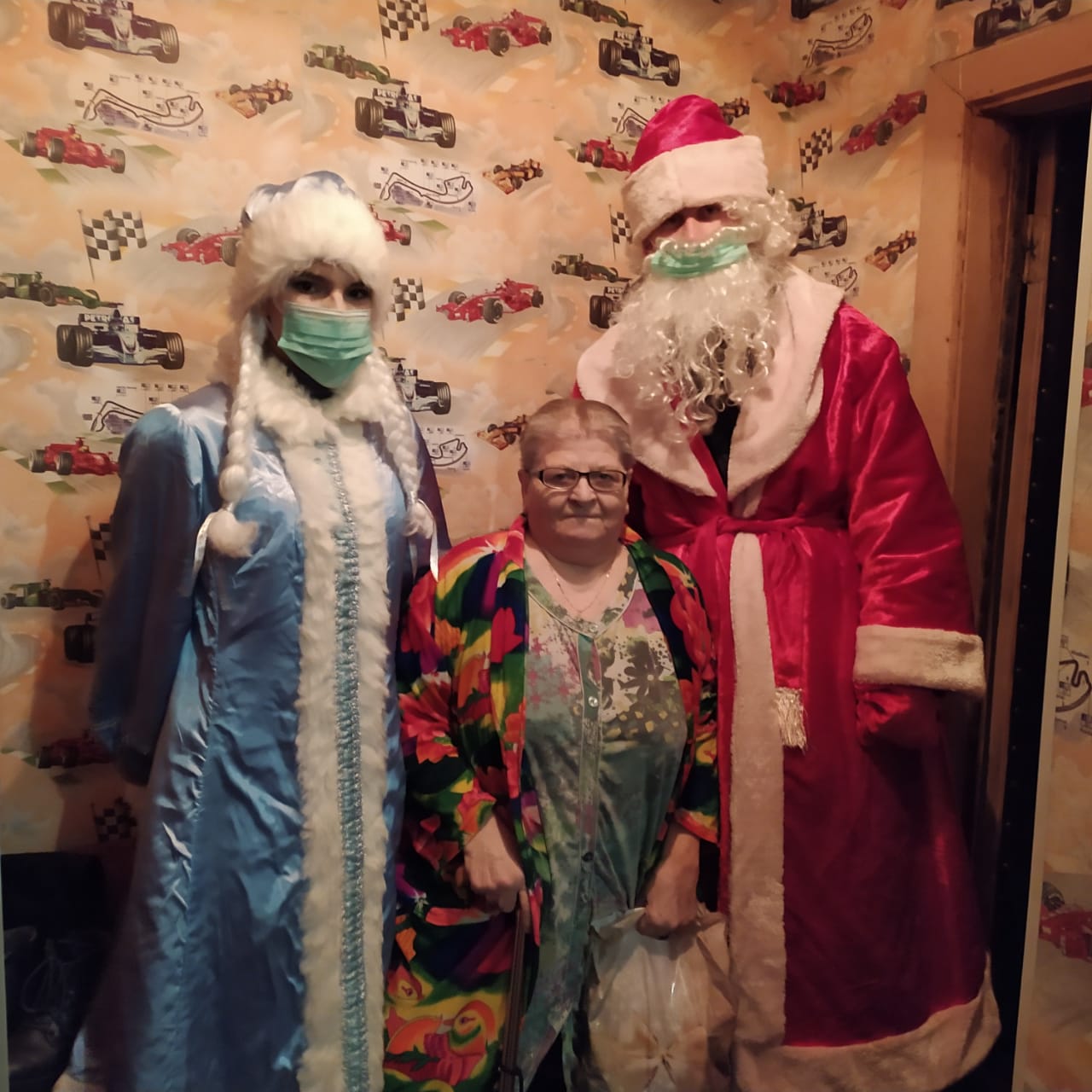 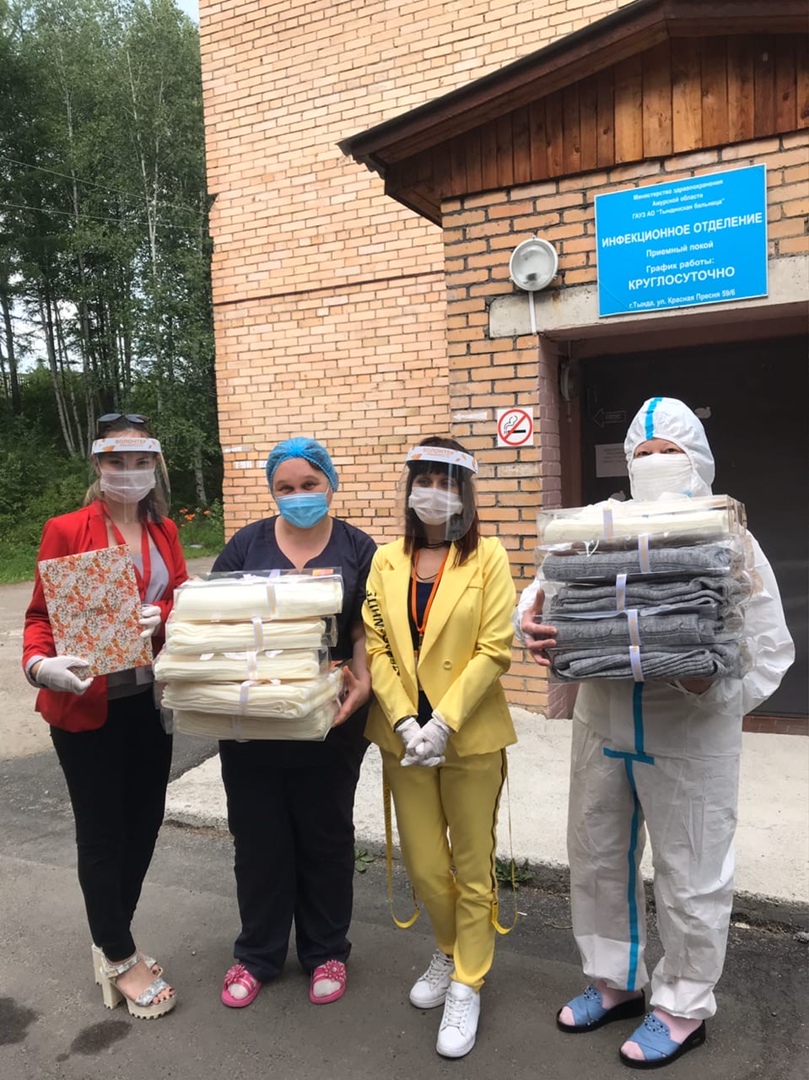